Institute of Economic Studies
Faculty of Social Sciences
Charles University in Prague
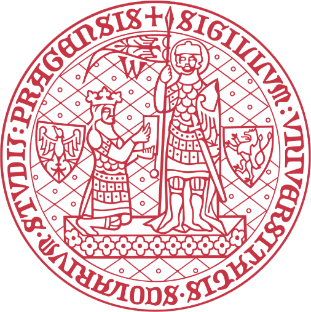 Lesson 12
Cost-of-carrymodel
Financial markets instruments
[Speaker Notes: Ztlumené efekty: 2,3,4
Odstranit srážku kamionu: snímek 8, 1:33 – 1:45]
Introduction
Motivation
Cost-of-carry (also called cash-and-carry) is a model that determines the fair futures price of an underlying asset
Fairness is associated with no-arbitrage conditions
a risk-free investment strategy must yield at most a risk-free rate of return
a zero-investment risk-free strategy must yield a zero return
Variables
Carry
Carry is the net cash flow associated with holding the asset
Carry helps explain why some futures markets are in contango while others are in backwardation
Cost-of-carry model
2
Borrowing-cash strategy
Cash flows of borrowing-cash strategy
today
maturity
Cost-of-carry formula
This strategy involves no initial investment and is completely risk-free, so its net gain must be zero, based on no-arbitrage argument
cash inflow
cash outflow
Alternative representation
futures basis
carry
Cost-of-carry model
3
Borrowing-asset strategy
Cash flows of borrowing-asset strategy (short selling)
today
maturity
Cost-of-carry formula
The strategy involves no initial investment and is completely risk-free, so its net gain must be zero based on no-arbitrage argument
cash inflow
cash outflow
Alternative representation
futures basis
carry
Cost-of-carry model
4
Carry with two futures contracts
Variables
Cash flows of cost-of-carry strategy
today
earlier 
delivery
later 
delivery
Cost-of-carry formula
futures spread
cash outflow
cash inflow
carry
Cost-of-carry model
5
Application for currency forwards
Cash flows of cost-of-carry strategy
today
maturity
Covered interest rate parity
CIRP states that the percentage size of forward discount or premium is related to the size of the interest rate differential
cash inflow
cash outflow
forward discount or premium
interest rate differential
higher euro interest rate must be offset by weaker forward euro exchange rate (forward discount of euro against dollar or forward premium of dollar against euro)
lower euro interest rate must be offset by stronger forward euro exchange rate (forward premium of euro against dollar or forward discount of dollar against euro)
Cost-of-carry model
6
Uncovered interest rate parity
Description
UIRP is a speculative strategy similar to CIRP, in which the forward exchange rate is replaced by the anticipated spot exchange rate
Expected exchange rate changes are linked to interest rate differentials
Non-deliverable forward
NDF is financial instrument which benefits from inconsistency between interest rate differential and fixed exchange rate regime
CIRP: higher interest rates in former Czechoslovakia than in Germany implied weaker forward exchange rate of Czech koruna against German mark
fixed exchange rate implied equality between the current and the expected spot exchange rates
Trading strategy offered by banks as one deal
today: arranging forward sale of 1 DEM
practical complications: fluctuation bands, peg to a currency basket
Cost-of-carry model
7
Carry trade
Description
Currency carry trade consists of borrowing a low-yield currency (funding currency) to buy a high-yield currency (investment currency) in an attempt to capture the difference between the two yields
Profit/loss from carry trade (yen is the funding currency and dollar is the investment currency)
Remarks
No profit/loss condition in the carry trade payoff [P/L = 0] is equivalent to the equation of uncovered interest rate parity
Cost-of-carry model
8
Application for zero-coupon bonds
Variables
Cash flows of cost-of-carry strategy
today
earlier 
maturity
Interest rate parity
Cost-of-carry model
9
Fair price of stock-index futures
Variables
Cash flows of cost-of-carry strategy
today
delivery
Stock-index parity
Sources of market imperfections: costs of forming and maintaining tracking portfolio, taxation of dividends, uncertain timing of dividends, etc.
Transaction costs can be lowered by investing in Exchange Traded Funds (ETF) which copy the composition of an underlying stock index
Cost-of-carry model
10
© O.D. Lecturing Legacy
See you in the next lecture
Cost-of-carry model
13